ROS 로봇 프로그래밍
Joystick
1
오류
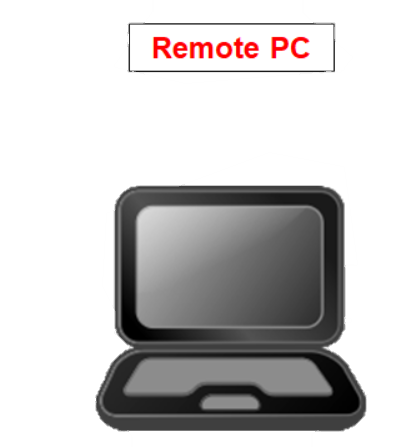 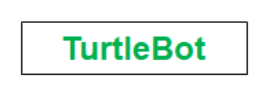 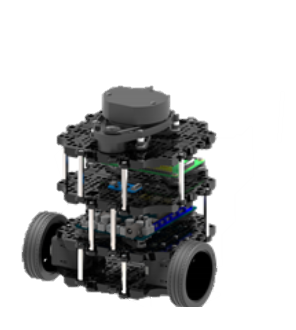 SSH
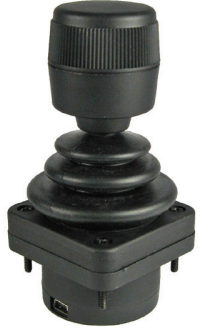 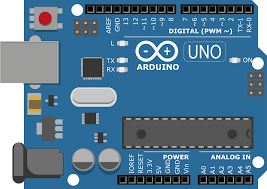 +
2
[Speaker Notes: 인스턴스->]
오류
turtlebot3_teleop_key
roscore
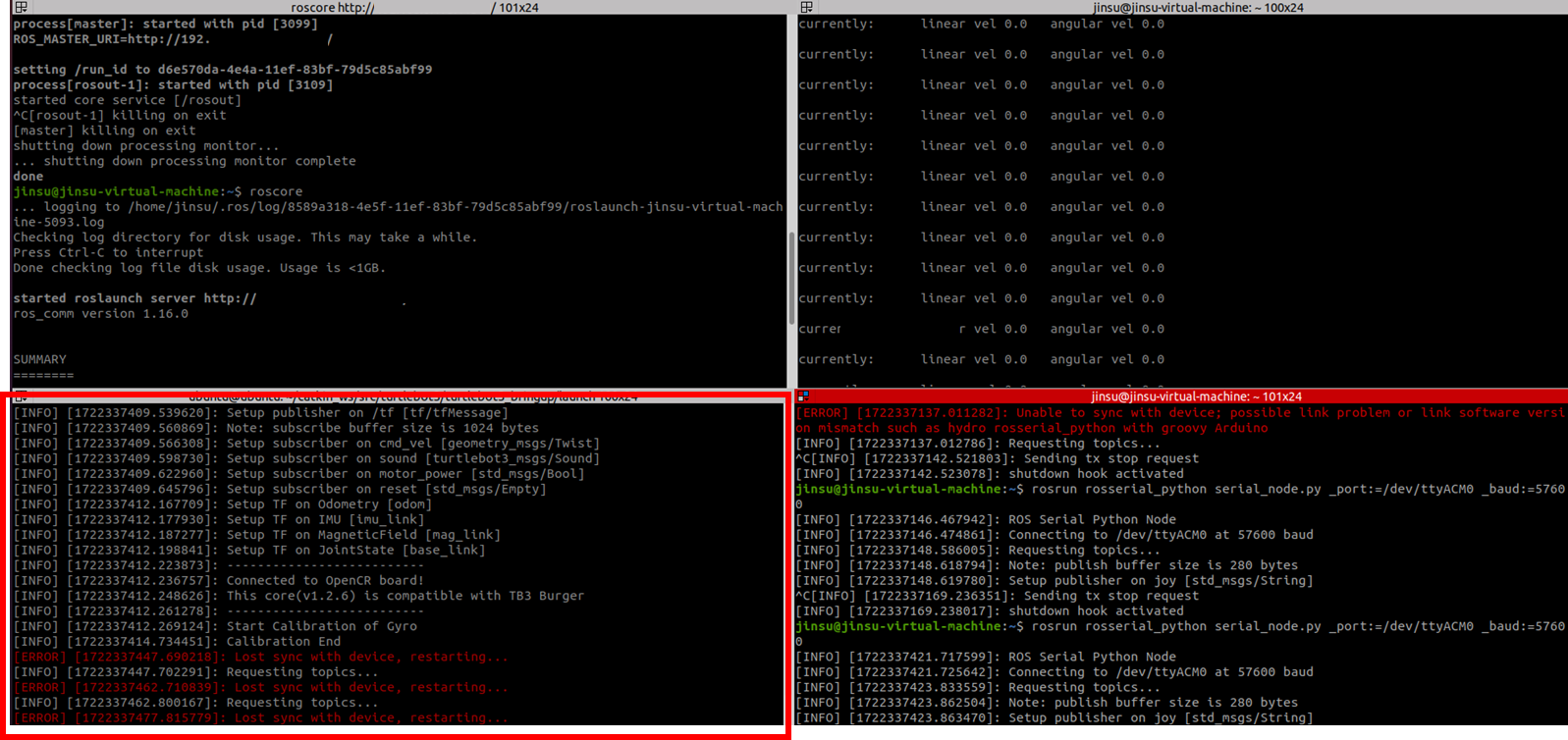 ssh -> bringup
rosserial
3
전체 내용은 다음 슬라이드에 있음
[Speaker Notes: 인스턴스->]
오류
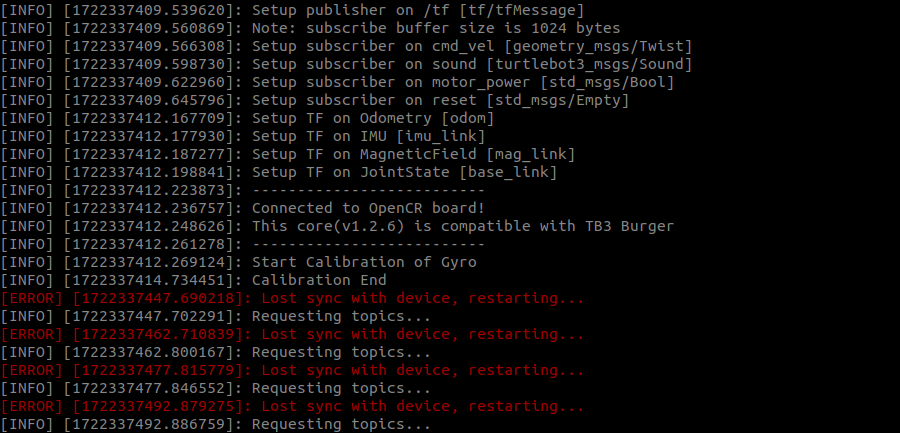 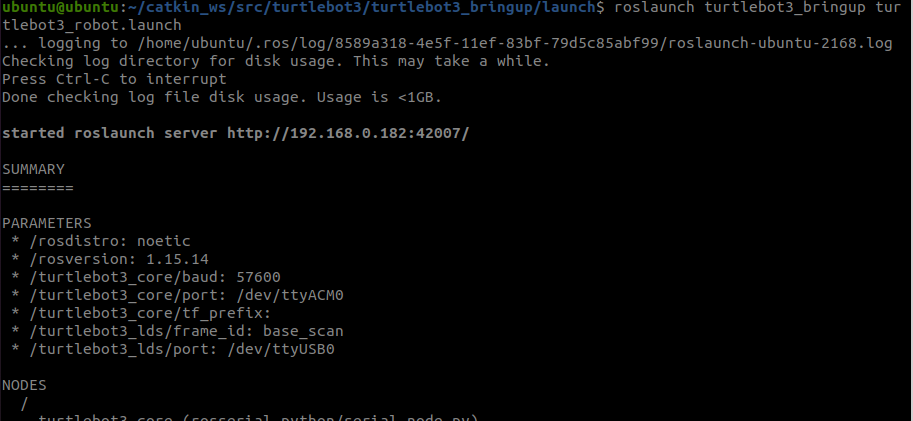 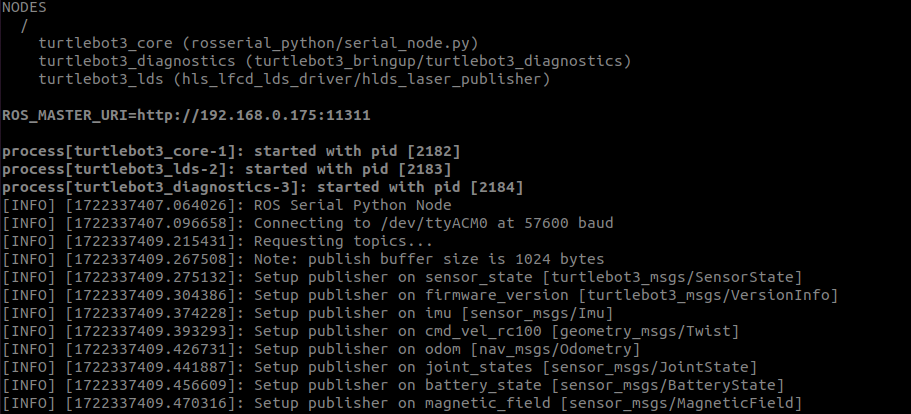 4
[Speaker Notes: 인스턴스->]
오류
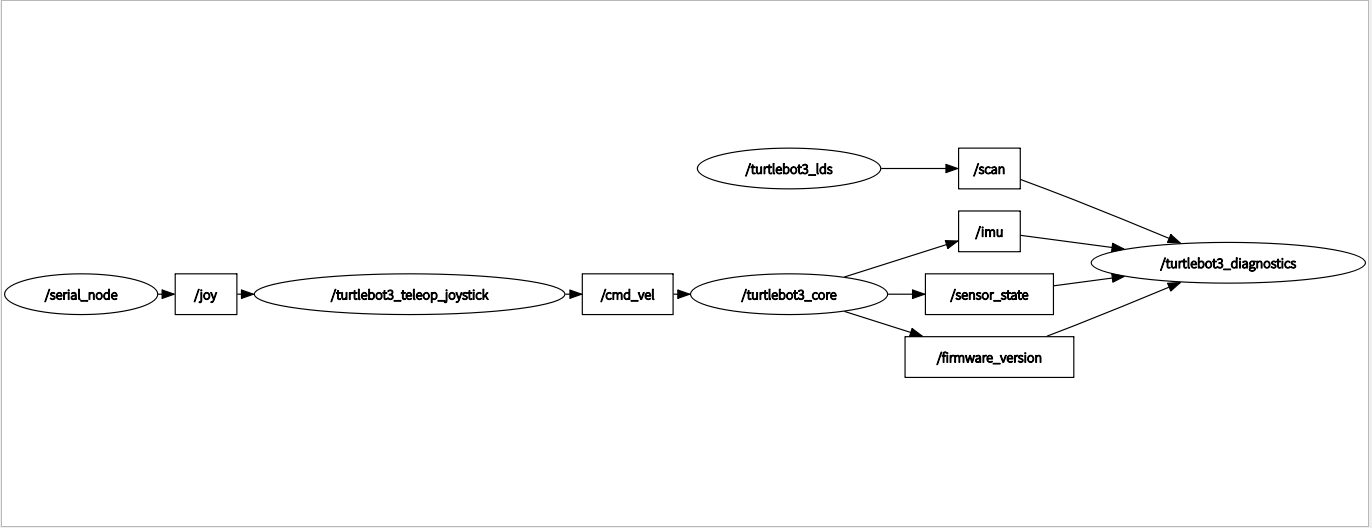 조이스틱을 움직였을 때 약 1분 뒤에 터틀봇이 움직임(gazebo에서는 잘 동작함)
그러다가 "Lost sync with device, restarting..." 오류뜸
터틀봇과 remote pc의 소프트웨어 펌웨어 다 업데이트 했지만 해결이 안됨.
5
[Speaker Notes: 인스턴스->]
감사합니다
6